Dean Elliott
Science Consultant
Ministry of Education
Computer Science EducationCIPS / U of R 2011
[Speaker Notes: My background – CS teaching, etc.]
School Divisions
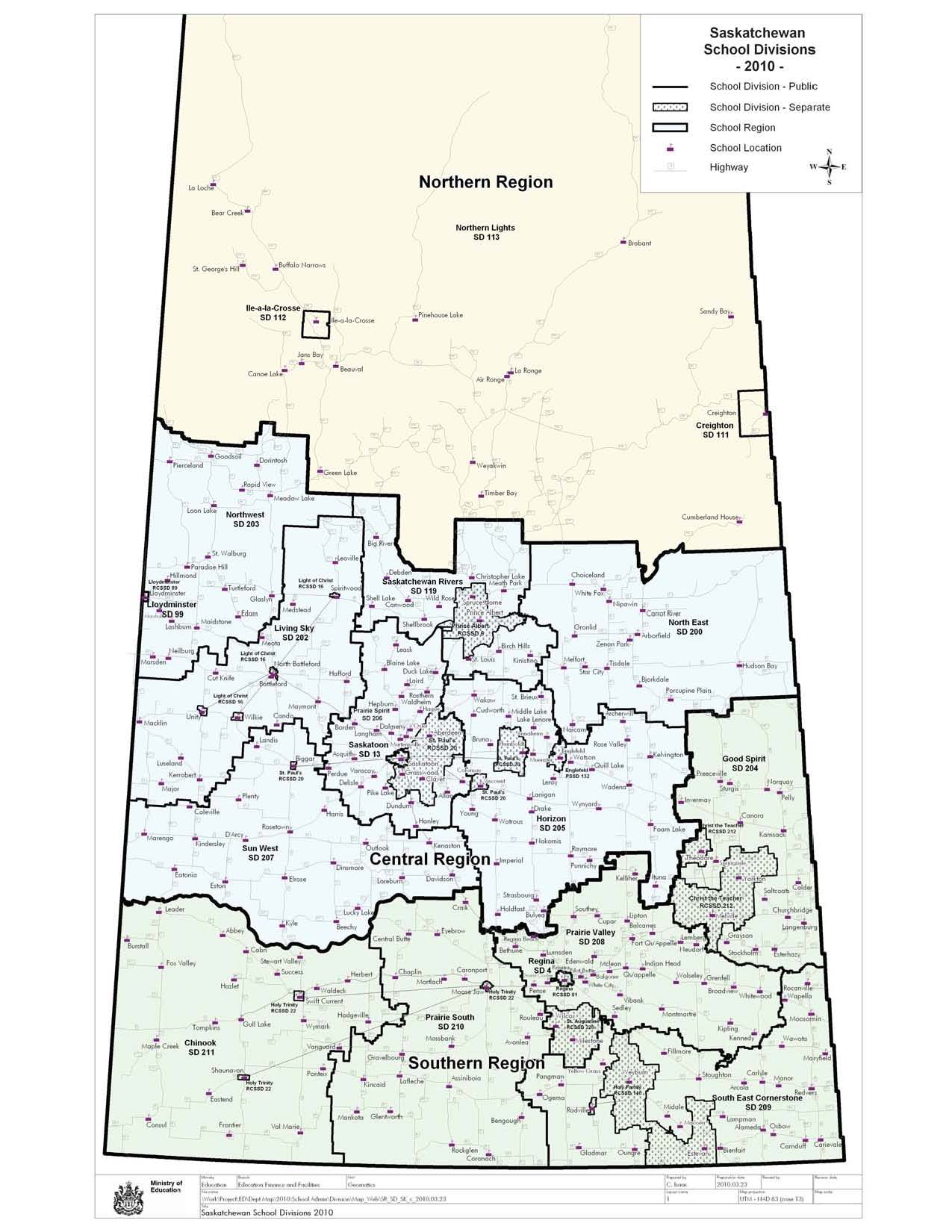 18 public
125,000 / 600
8 separate
35,000 / 120
1 francophone
1,100 / 1
1 protestant
105 / 1
2
SK Core Curriculum
Required Areas of Study
Language arts
Mathematics
Science 
Social studies
Health education
Arts education
Physical education
Common Essential Learnings
Locally-determined Options
Adaptive Dimension
3
[Speaker Notes: Required Areas of Study
- language arts
- mathematics
- science
- social studies
- health education
- arts education
- physical education

Locally determined Options

Adaptive Dimension
- teachers should adapt instruction, learning environment, curriculum materials and topics to help all students achieve curriculum objectives]
Senior Science Courses
Physics 20 
Biology 20
Chemistry 20 
Computer Science 20
Physics 30 *
Biology 30
Chemistry 30 *
Computer Science 30 *
GRADUATION REQUIREMENTS 
Science 10
1 20- or 30-level science
Secondary Science Enrolment
CS 20/30 Enrolment
CS 20/30 Number of Schools
Enrolment by Gender
Computer Science Courses
CS 20/30
Developed in 1999 as a science elective
Not language specific
Qbasic, Php, javascript, .NET, python, scratch
Advanced Placement Computer Science
Industry certification
Practical and Applied Arts
Information Processing 10, 20, 30 (3603, 1255, 978)
Productivity tools, desktop publishing, digital photography, computer technology
Computer Networking 10L, 20L, 30L (24, 7, 0)
Computer Animation 20L (10)
Computer Programming 30L (3)
Robotics 20L (30)
Computer Science 20 Outline
Computer Science 30 Outline
Research Topics
Architecture
AI
CADD/CAM
Computer Technology
Computing Systems
Creative Problem Solving
Documentation
Future Studies
Gaming
Information Storage and Retrieval
Office Automation
Project
Process Control
Programming Topics: Advanced
Robotics
Security
Special Needs
Systems Analysis
Trends and Issues
User Interfaces
Future Directions
Renewed CS 20 / 30
On-line course
Resources / supports
ACM/CSTA K-12 Computer Science Standards
Other jurisdictions courses
CSTA K-12 Strands
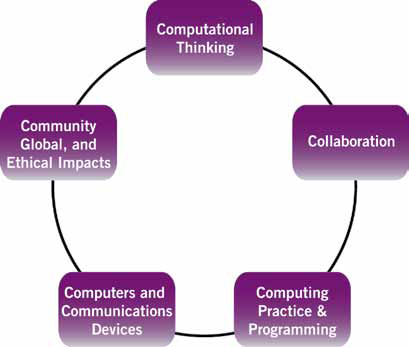 Stakeholder Participation
Support curriculum development
Professional development for teachers
Resources for teachers / students
Programming day
Career information / speakers / tours
Advocacy
[Speaker Notes: E.g. CS programming day in Saskatoon]
Contact Information
Dean Elliott
Science Consultant
Ministry of Education
dean.elliott@gov.sk.ca
787-6765
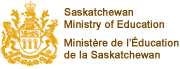